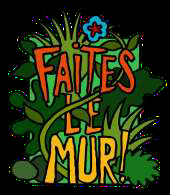 Classe de CM1/CM2
Ecole primaire Fernand Maillaud
à Etrechet
Déroulement de notre projet
Constitution de 7 équipes
Conception d’un projet
Liste du matériel nécessaire
Réalisation
Difficultés rencontrées
Expérimentation collective
« Où placer le réservoir d’eau ? »
« Comment arrêter l’eau de couler ? »
Modifications de la réalisation
Observations
Conclusion
Réalisation de la présentation d’aujourd’hui
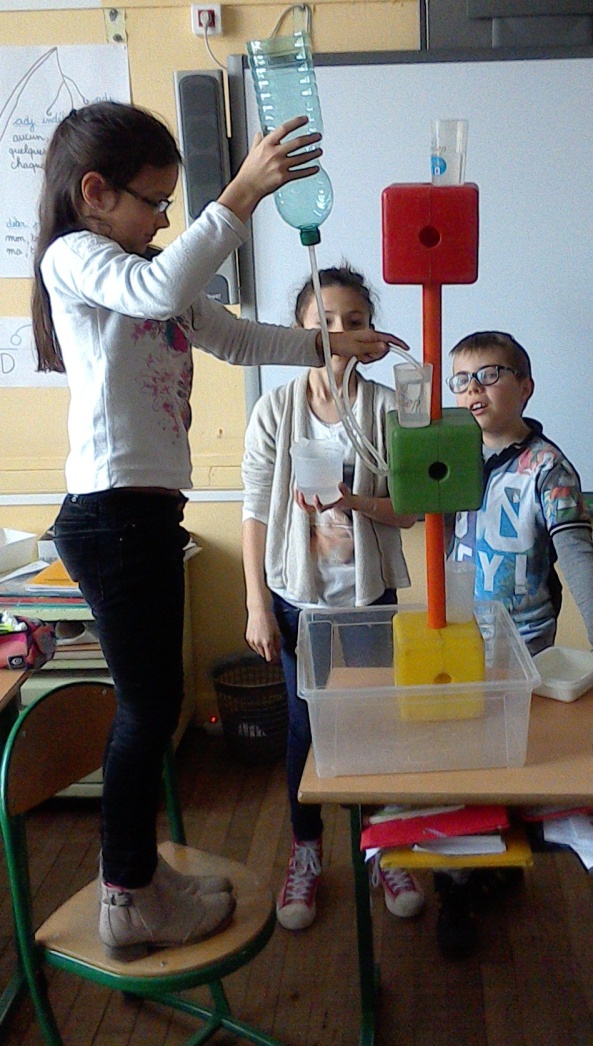 Equipe n° 1 – Carla, Eliott, Evan, Titouan
Equipe n° 1 – Carla, Eliott, Evan, Titouan
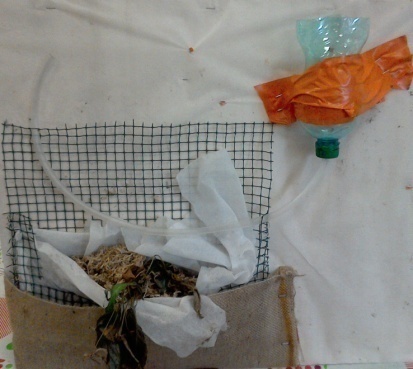 Projet de départ : abandonné
Matériel : grillage, toile géotextile, planche en bois,  tuyau, fil de fer,  bouteille, gros scotch,  terreau, spheigne






Observations
Après 15 jours de vacances, les plantes étaient mortes.
Car les trous du tuyau n’étaient pas assez gros pour laisser passer l’eau.
Equipe n°2 – Augustin, Jameson, Léo, Nathan
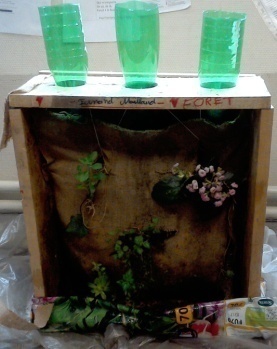 Equipe n°2 – Augustin, Jameson, Léo, Nathan
Projet de départ : poursuivi
Matériel : caisse en bois, grillage, toile de jute, bouteilles en plastique, terreau













Observations
Après 15 jours de vacances, les plantes étaient toujours vivantes.
Equipe n°3 – Antonin, Maïlys, Marie, Maxime
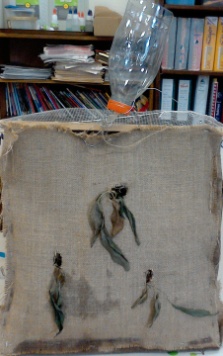 Equipe n°3 – Antonin, Maïlys, Marie, Maxime
Projet de départ : abandonné
Matériel : planche de bois, cagette, grillage, vis, terre, toile de jute, fil de fer, clous, tuyau, gros scotch, bouteille en plastique, spheigne





Observations
Après 15 jours de vacances, les plantes ont fané.
Car il n’y avait pas assez de terre et d’eau.
Equipe n°4 – Charline, Fantine, Yolande
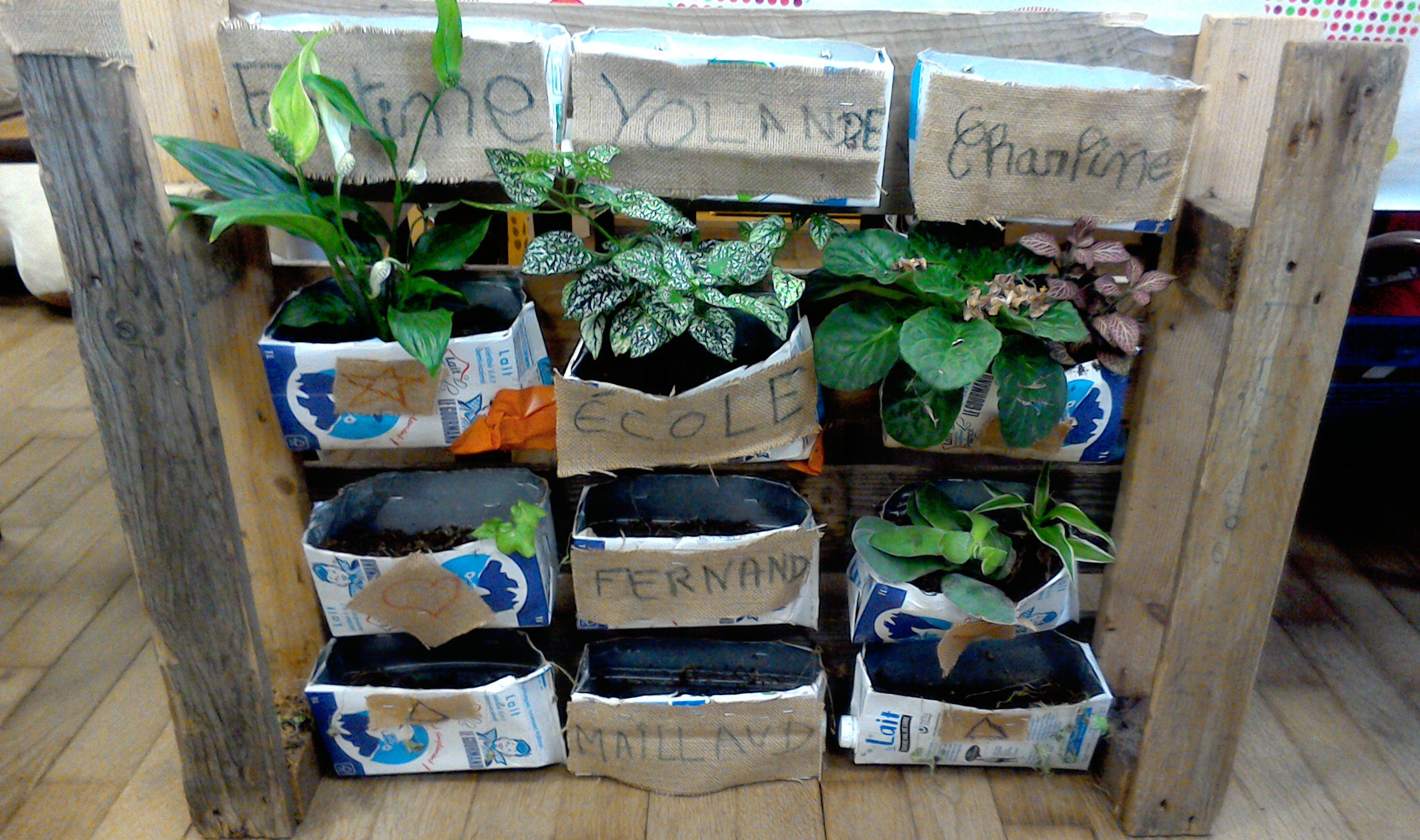 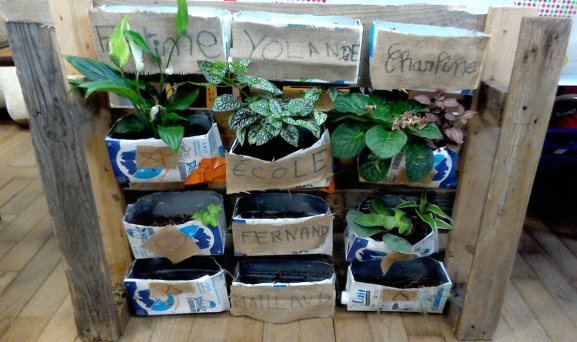 Equipe n°4 – Charline, Fantine, Yolande
Projet de départ : poursuivi
Matériel : briques de lait, palette en bois, vis, agrafes, terreau, graines





Observations
Après 15 jours de vacances, les plantes étaient encore vivantes.
Il y en a même qui ont poussé mais une plante a commencé à pourrir (trop d’eau).
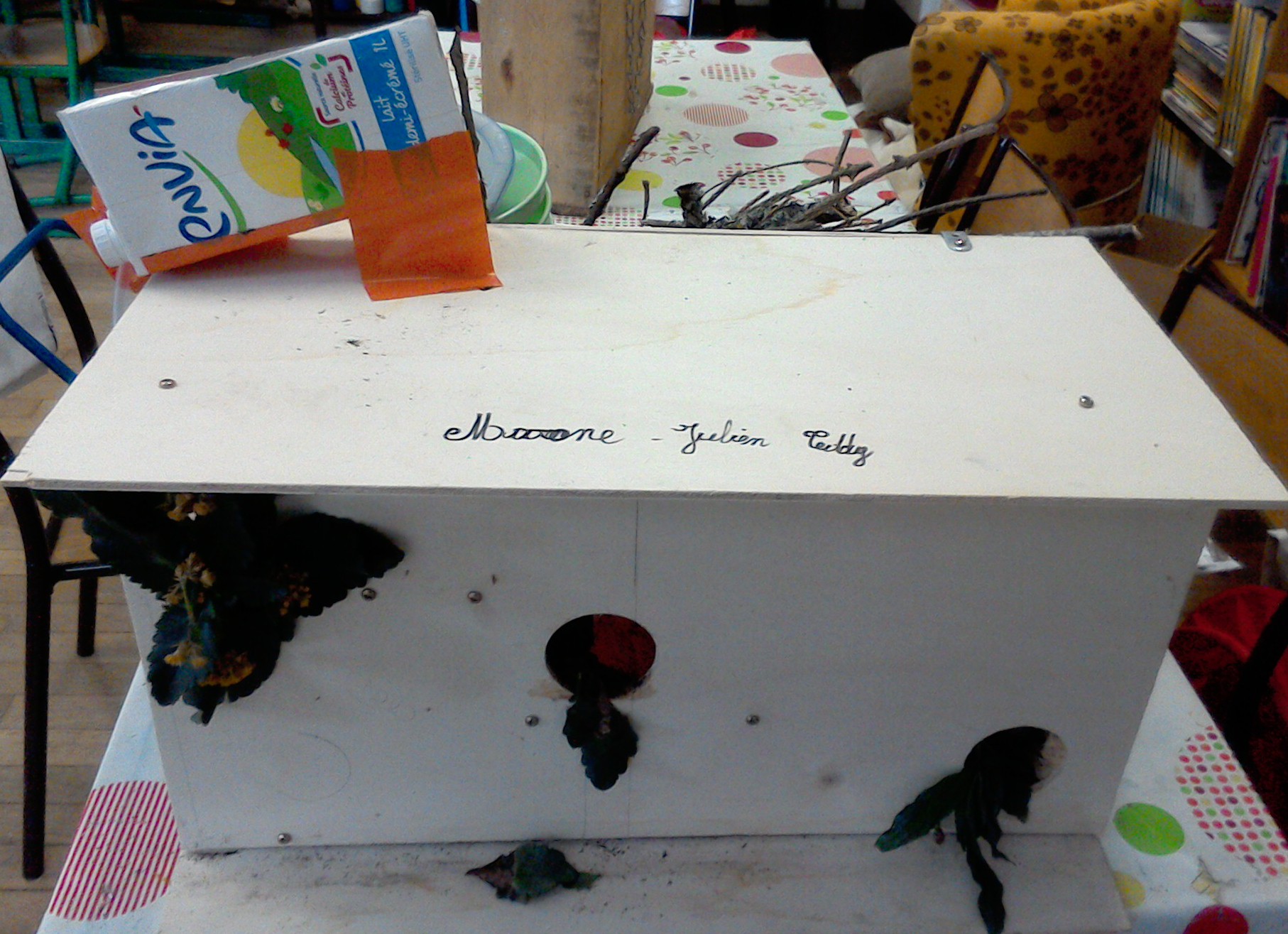 Equipe n°5 – Julien, Marouane, Teddy
Equipe n°5 – Julien, Marouane, Teddy
Projet de départ : abandonné
Matériel : planches de bois, équerres métalliques, briques de lait, bouteille, gros scotch, tuyau







Observations
Après 15 jours de vacances, une des trois plantes a commencé à faner. Car les trous du tuyau sont trop petits.
Equipe n°6 – Amélie, Charlotte, Constance, Lana
Equipe n°6 – Amélie, Charlotte, Constance, Lana
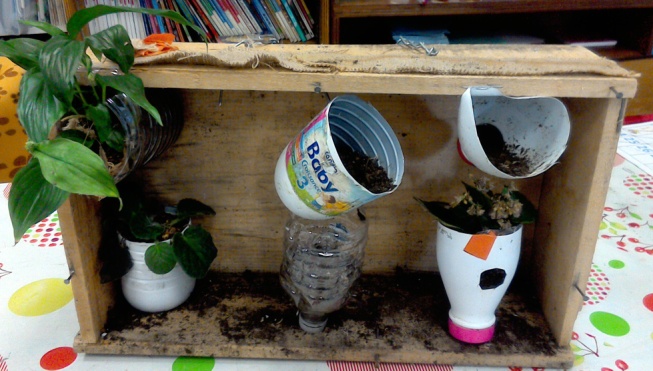 Projet de départ : poursuivi
Matériel : planches de bois, clous, bouteilles en plastique, plaque de polystyrène.






Observations
Après 15 jours de vacances, la terre était sèche, la moitié des
plantes étaient mortes.
Car notre système d’arrosage ne fonctionnait pas très bien : l’eau
tombait à côté ou ne coulait pas.
Equipe n°7 – Angel, Léo, Théo
Equipe n°7 – Angel, Léo, Théo
Projet de départ : abandonné
Matériel : cagette, tube en carton, briques de lait, tuyaux, bouteilles en plastique, grillage, fil








Observations
Après 15 jours de vacances, la moitié des plantes étaient mortes.
Car elles ont manqué d’eau.
Ce que nous avons appris
La terre ne tient pas verticalement.
Il faut la tenir avec une toile (jute ou géotextile).
L’eau ne monte pas.
Pour arroser la plante  de manière « autonome », il faut mettre le réservoir au-dessus des plantes.
Pour que l’eau ne sorte pas au bout du tuyau, soit il faut le boucher soit il faut mettre le bout du tuyau au-dessus du réservoir.
Pour éviter que la plante se noie ou pourrisse, il faut :
créer un goutte à goutte pour que l’eau ne coule pas trop vite.
faire des trous sous le pot de la plante pour que l’eau en trop s’évacue.